Infective Endocarditis
DR. MOSTAFA ALSHAMIRI
ASSOCIATE PROFESSOR
CONSULTANT CARDIOLOGIST
HEAD OF ADULT CARDIOLOGY
Director of Coronary Care
KING FAHED CARDIAC CENTER
341,  KKUH October, 2018
AGENDA
Definition 
Path-physiology
The risk factors
Clinical features
Diagnosis 
Treatment 
Complication 
Prevention
Infective Endocarditis
Definition  :

Infection of endothelium surface of heart either of 

1.  Heart valves .

2.  Septal defects.

3.  Chordae Tontine .

4.  A.V shunt. 

It remains a life-threatening disease with significant mortality (about 20%) and morbidity.
Pathogenesis of IE-1
The IE is the net result of the complex interaction between the bloodstream pathogen with matrix molecules and platelets at sites of endocardial cells damage.
Pathogenesis of IE-2
Endothelial damage 
Turbulent blood flow produced by certain types of congenital or acquired heart disease, such as flow from a high- to a low-pressure chamber or across a narrowed orifice, traumatizes the endothelium. 
Formation of nonbacterial thrombotic endocarditis ( NBTE )
Endothelial damage creates a predisposition for deposition of platelets and fibrin on the surface of the endothelium, which results in NBTE. 
Bacteremia
 Invasion of the bloodstream with a microbial species that has the pathogenic potential to colonize this site ,then result in Proliferation of bacteria within a vegetation and form IE.
Pathogenesis of IE-3
Transient Bacteremia
Mucosal surfaces are populated by :
Dense endogenous microflora.

Trauma to a mucosal surface like:

 Gingiva around teeth,
 Oro-pharynx,

 GI tract,
 Urethra, 
 Vagina, 

This will releases many different microbial species transiently into the bloodstream which will leads to Transient bacteremia caused by organism e,g  Veridans  group streptococci
Pathogenesis: summery-1
1.High velocity jet
2.Flow from high pressure to low pressure chamber
3.Flow across narrow orifice of high velocity
Endothelial  damage
Platelet-fibrin thrombi        (Nonbacterial Thrombotic endocarditis)
Mucosal surface damage - dental
Microorganism adherence (BTE)  
     Local vegetation 
 EXTENSON ,  Perivalvular ,Destructive valve, fistula and embolization
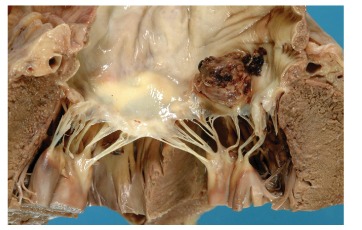 Cardiac conditions that make adults and children at risk of IE
Acquired valvuler heart disease with stenosis or regurgitation

Valve replacement.
Congenital heart disease
Previous infective endocarditis

I V drug abuser.
Determining Risk of IE
Cardiac conditions
         Type of Procedure
Cardiac conditions predispose to IE
Based on risk of progression to severe Endocarditis with substantial morbidity and mortality Classified into :
 HIGH risk		 - prophylaxis
 MODERATE risk	 - prophylaxis
 NEGLIGIBLE risk 	 - no prophylaxis
Cardiac Conditions – High Risk1
Old recommendation
Prosthetic Valves (400x risk2)
 Previous endocarditis
Congenital heart disease 
Complex cyanotic disease (Tetralogy, Transposition, Single Ventricle)
 Patent Ductus Arteriosus
 VSD
 Coarctation of aorta

 Valvular: not included as per now
 Aortic Stenosis/ Aortic Regurgitations 
 Mitral Regurgitation
 Mitral Stenosis with Regurgitations
Mod Risk per 1997 AHA guidelines
1Durack, et al. NEJM 1995
2Steckleberg, et al. Inf Dis Clin N Amer 1993
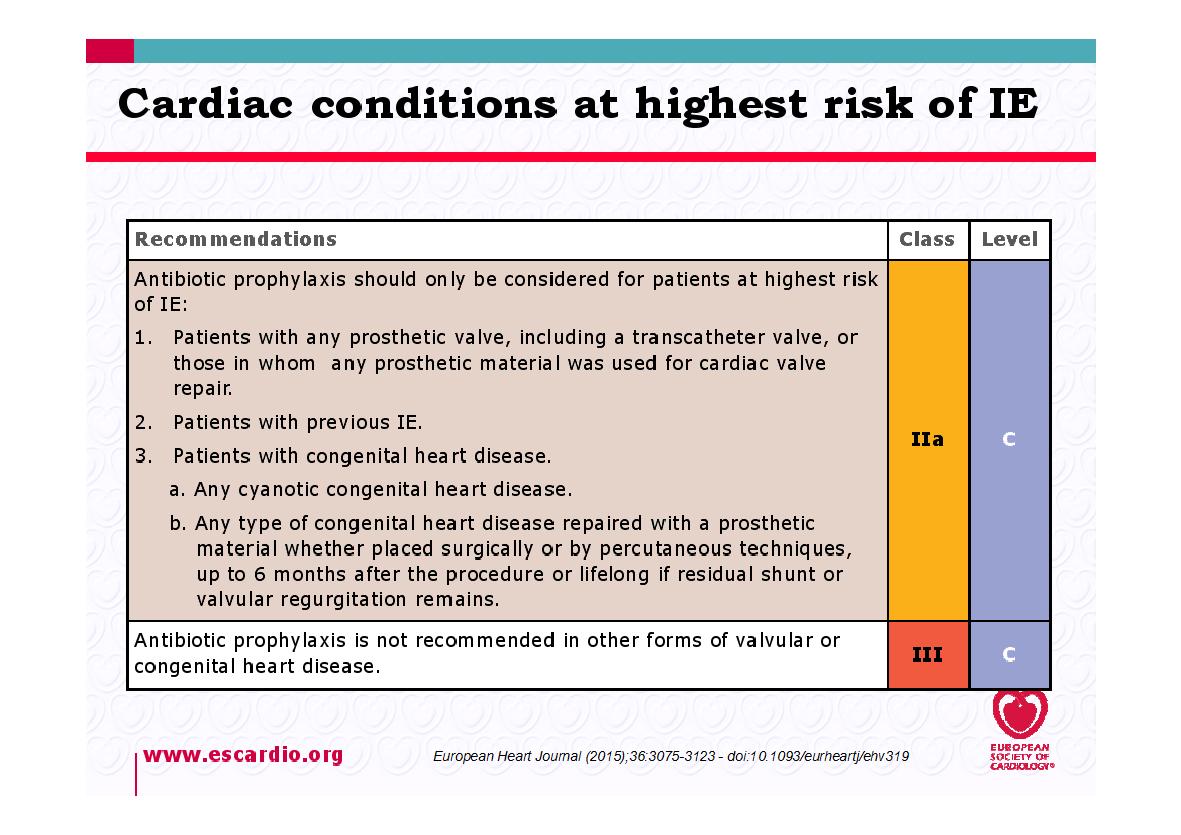 2015 recommendations
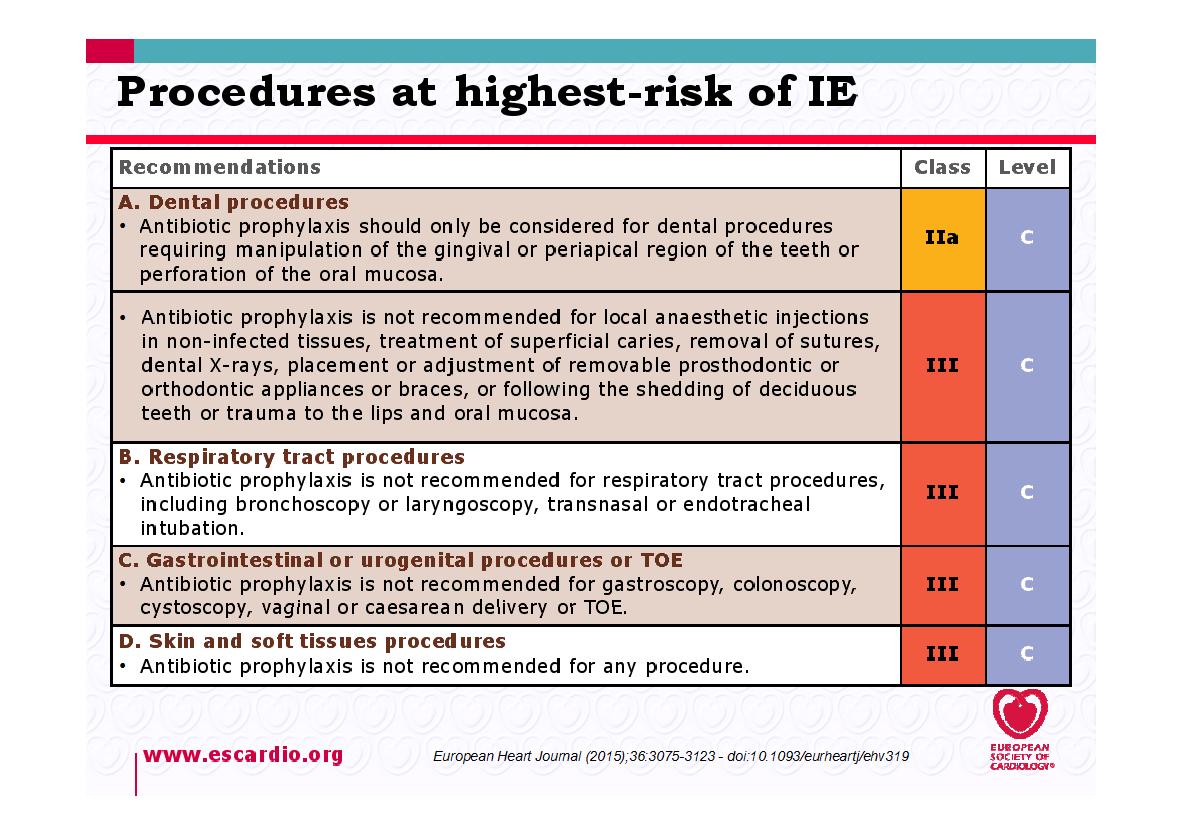 2015 recomendations
Prophylaxis against IE ACC 2017
Is reasonable before dental procedures that involve manipulation of:
 gingival tissue, peri-apical region of teeth, or perforation of the oral mucosa
      in patients with the following:
1. Prosthetic cardiac valves, including trans-catheter-implanted prostheses & homografts.
2. Prosthetic material used for cardiac valve repair, such as annuloplasty rings & chords.
3. Previous IE.
4. Unrepaired cyanotic congenital heart disease or repaired congenital heart disease, with residual shunts or valvular regurgitation at the site of or adjacent to the site of a prosthetic patch or prosthetic device.
5. Cardiac transplant with valve regurgitation due to a structurally abnormal valve.
CLASSIFICATION OF ie
Type of lesion                        Native. Congenital  
                                                       Prosthetic. 

Onset & progress                      Acute. 
                                                           Sub acute.

Acquire of infection                 Nosocomial .
community
DIAGNOSIS OF IE
Clinical suspension

Blood culture

Echocardiography
Clinical Features-1
Onset usually within 2 weeks of infection
› Indolent course:
                              -fever
		          - Malaise
			- Fatigue
			- Night sweats
			- Anorexia
			- Weight loss
› Explosive course:
- CCF , murmur new onset or changing characters,
			with severe systemic sepsis
Other Clinical Features-2
Spleno-megaly			~ 30%
Petechiae				20 - 40%
Conjunctivae
Buccal mucosa
palate
Skin in supra-clavicular regions
Osler’s Nodes			10 - 25%
Splinter Haemorrhages		5 - 10%
Roth Spots				~ 5%
Musculoskeletal (arthritis)
Immonuligical
Vascular and septic emboli
Splinter hemorrhage
Janway lesion : painless skin lesion in the palm and sole.
Sub-conjuctival hemorrhage  
Mycotic aneurysm
Arthritis 
hematurea
Osler nodes 

Roth spot

Gomeriolo-nephritis

Rheomatoid factor +
Clinical features- immunological phenomina (glumerolo-nephriti, osler nodes, roth spot , RF +ve)
Osler nodes , painful lesion in distal finger
Roth Spots
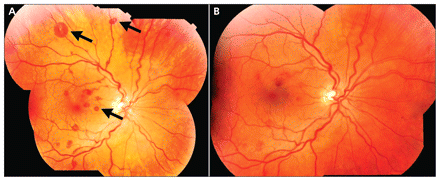 Vascular Phenomina -Septic emboli
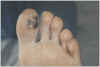 Janway , vascular Painless hemorrhagic cutaneus lesion in the palm and sole
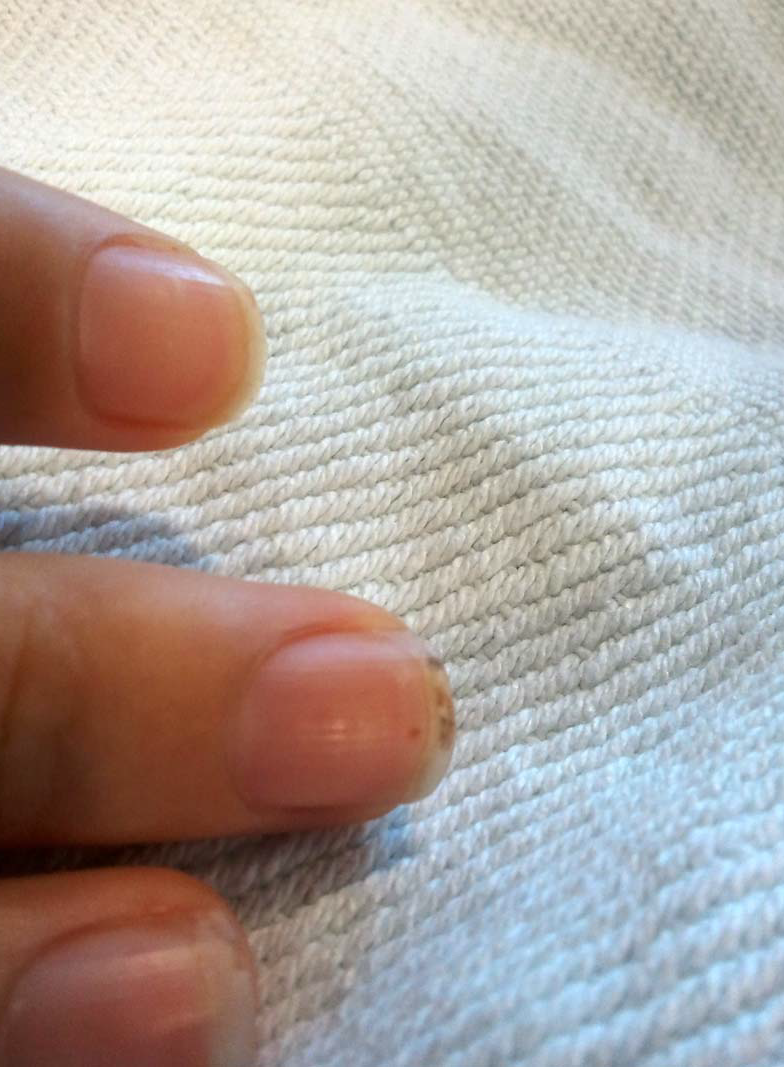 Splinter hg
Subconjunctival Hemorrhages
AA common mnemonic for the signs and    symptoms of endocarditis is FROM JANE:
F- FEVER
R- ROTH SPOT
O- OSLER NODE
M- MURMER
J- JEANWAY LESION
A- ANEMIA
N- NAIL HG (SPLINTER HG)
E- EMBOLI
INVESTIGATIONS
C.B.C
ESR
Blood cultures
RFT
URINE 
ECG
CXR
ECHO
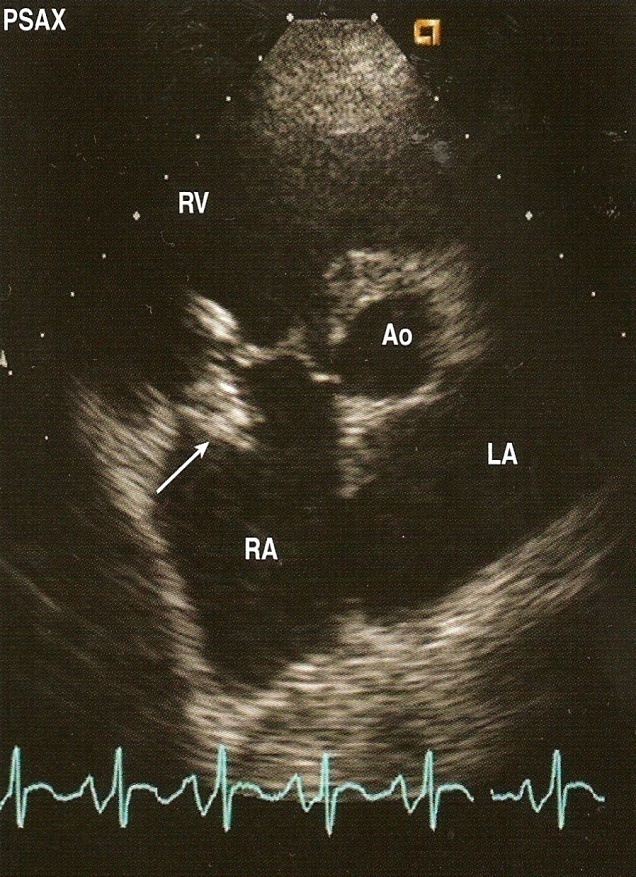 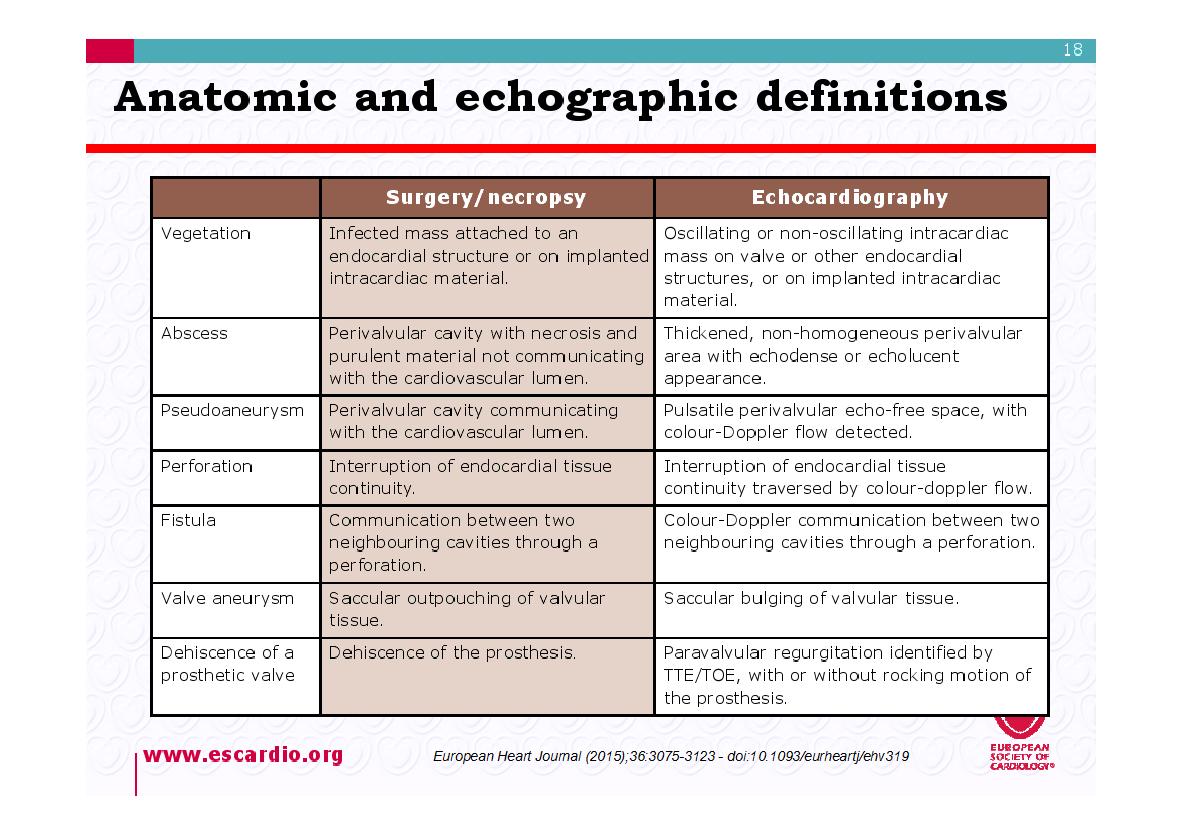 TEE
Native Valve Endo-carditis  Microbiology
›› Streptococci				50 - 70%
		Viridans Streptococci               (50% of all Strep)

›› Staphylococci		                                     ~ 25%
		Mostly Coagulase +ve Staph. Aureus
		Staph. Epidermidis
›› Enterococci			         ~ 10%	

HACEK 
Haemophilus species,
Actinobacillus 
Actinomycetemcomitans, 
Cardiobacterium hominis, 
Eikenella,
Kingella
IE in IV Drug Abusers
Skin most predominant source of infection
70 - 100% of Rt. sided IE results in pneumonia and septic emboli
Microbiology
Staph aureus				~60%
Streptococci and Enterococci		~20%
Gram -ve bacilli			           ~10%
Fungi (Candida and Aspergillus	~5%
Prosthetic Valve EndocarditisClassification
Early ( < 60 days )

Reflects perioperative contamination
Incidence around 1%
Microbiology
Staph (45 - 50%)
Staph. Epiderm (~ 30%)
Staph. Aureus   (~ 20%)
Gram -ve aerobes (~20%)
Fungi   (~ 10%)
Strep and Entero (5-10%)
Late ( > 60 days)

After endothelialization
Incidence 0.2 -0.5 % / pt. year
Transient bacteraemia from dental, GI or GU
Microbiology
resembles native valve endocarditis
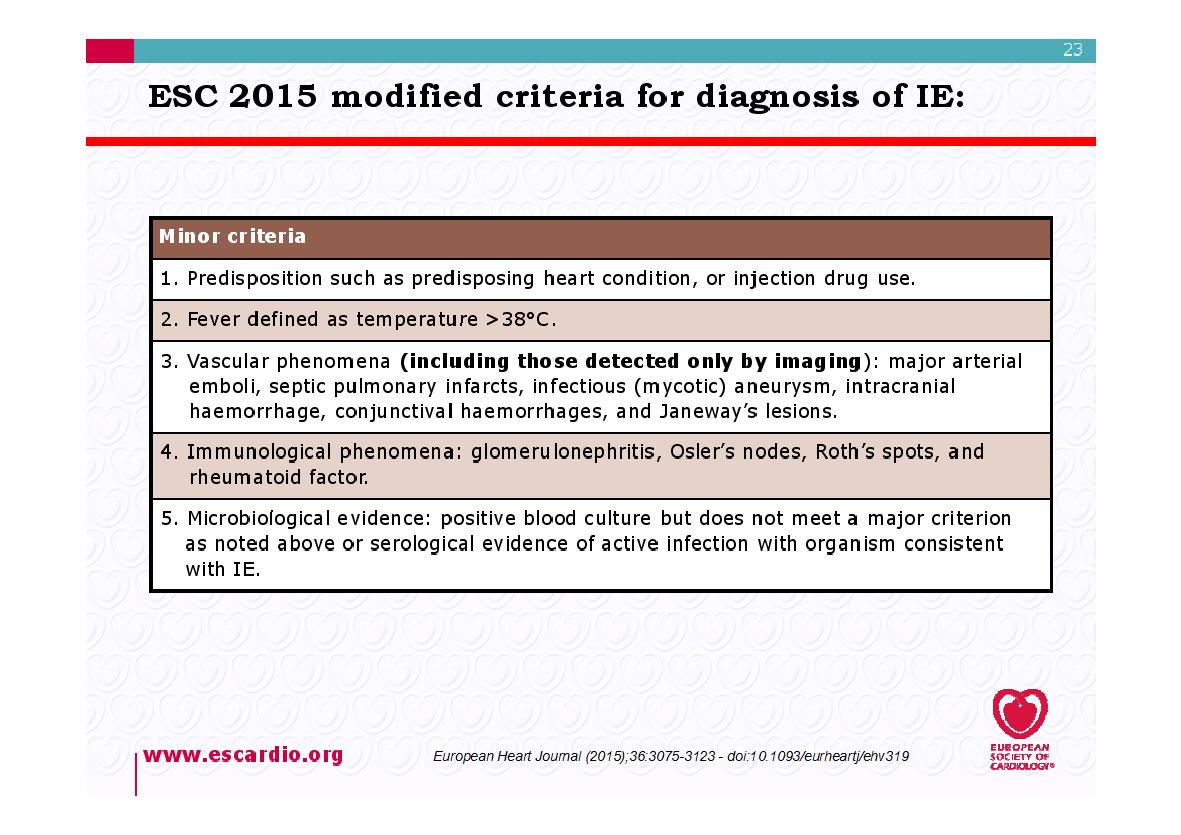 DUKE CRITERIA BE-FEVEER(SUMMARY)
MAJOR
B-BLOOD CULTURE +VE  >2 TIMES 12 HOUR APART
E- ENDOCARDIAL INVOLVEMENT FROM ECHO
    MINOR CRITERIA
F- FEVER
E- ECHO FINDING NOT MAJOR
V- VASCULAR PHENOMINA
EE- EVIDENCE FROM MICROBIAL /IMMUNOLOGICAL- 2 EVIDENCE
R- RISK FCTOR FOR IE VALVE DISEASE /CONGEITAL DRUG ABUSER
Diagnostic (Duke) Criteria
Definitive infective endocarditis
Pathologic criteria
Microorganisms or pathologic lesions: demonstrated by culture or histology in a vegetation, or in a vegetation that has embolized, or in an intracardiac abscess
Clinical criteria (as above) 
Two major criteria, or 
One major and three minor criteria, or
Five minor criteria
Diagnostic (Duke) Criteria
Possible infective endocarditis
findings consistent of IE that fall short of “definite”, but not “rejected”
IE considered in presence of 1 major + 1 minor or 3 minor
Rejected
Firm alternate Dx for manifestation of IE
Resolution of manifestations of IE, with antibiotic therapy for  4 days
No pathologic evidence of IE at surgery or autopsy, after antibiotic therapy for  4 days
Treatment
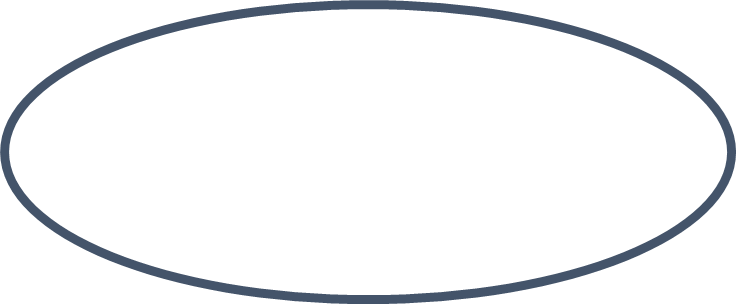 Medical – antibiotic
Surgical
Principles of Medical Management
Antibiotic needs :
 prolonged , high dose and bactericidal.

Acute onset: 
blood culture and start treatment within three hours.

Sub acute onset ;
 Blood culture then antibiotic can be started within  three days.
Treatment
Pre-antibiotic era - a death sentence
Antibiotic era
     Microbiologic cure in majority of patient
Highly penicillin-susceptible Streptococcus viridans or bovis
Once-daily ceftriaxone for 4 wks 
cure rate > 98%
Once-daily ceftriaxone 2 g for 2wks followed by oral amoxicillin qid for 2 wks
Prosthetic valve may need longer treatment durations.
Complications-1
Congestive Cardiac Failure (Commonest complication)
Valve Destruction
Myocarditis 
Coronary artery embolism and MI
Myocardial Abscesses
Neurological Manifestations (1/3 cases)
Major embolism to MCA territory  	 ~25%
Mycotic Aneurysms			 2 - 10%
Neurological Complication
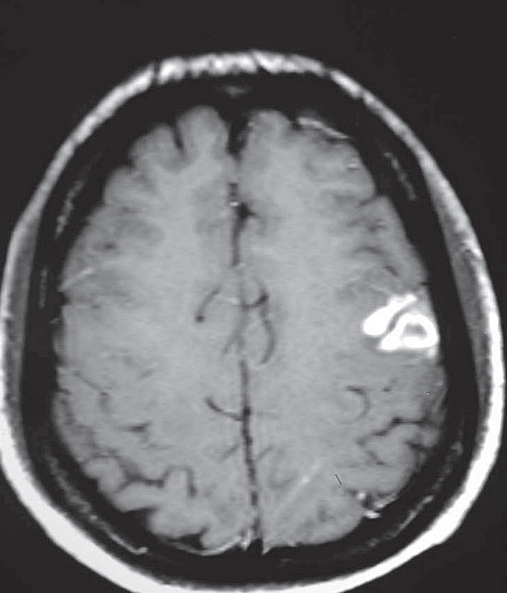 Complications-2
Metastatic infections
Rt. Sided vegetations
Lung abscesses
Pyothorax / Pyo-pneumothorax
Lt. Sided vegetations
Pyogenic Meningitis
Splenic Abscesses
Pyelonephritis
Osteomyelitis
Renal impairment , Glomerulonephritis
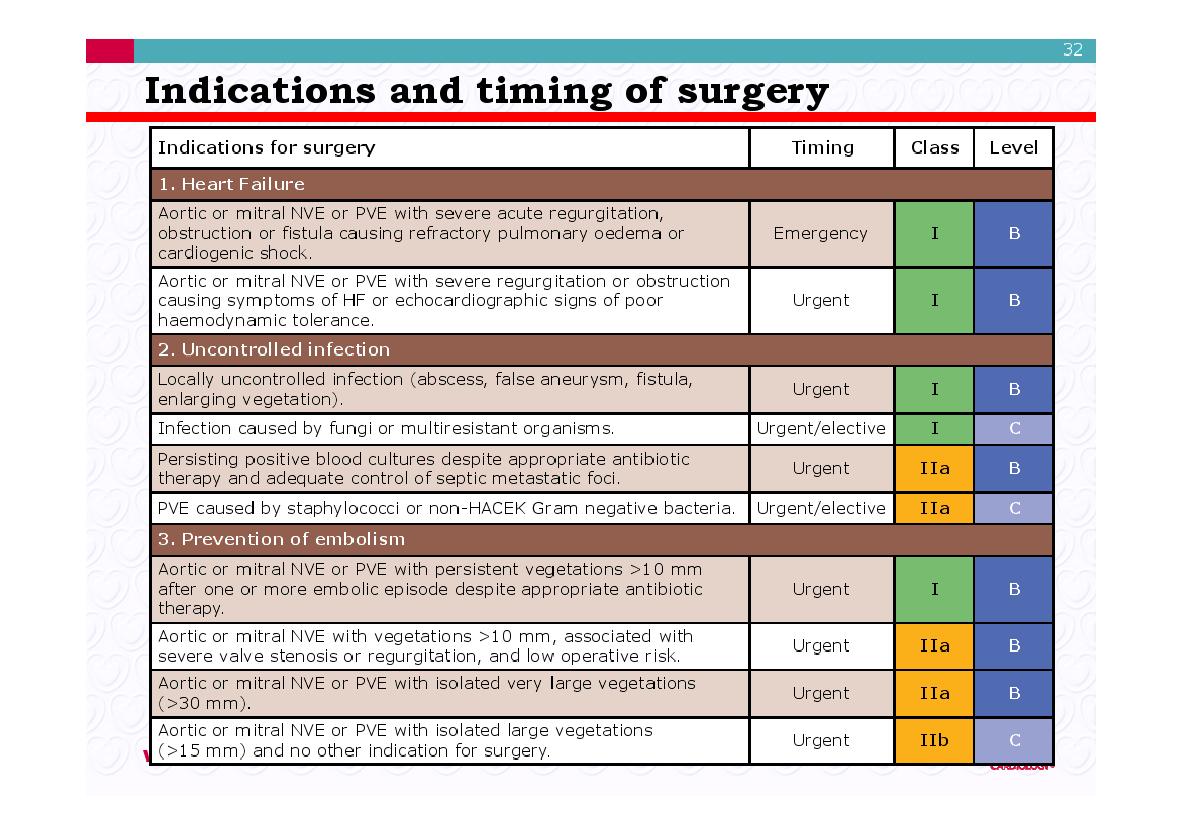 Prevention
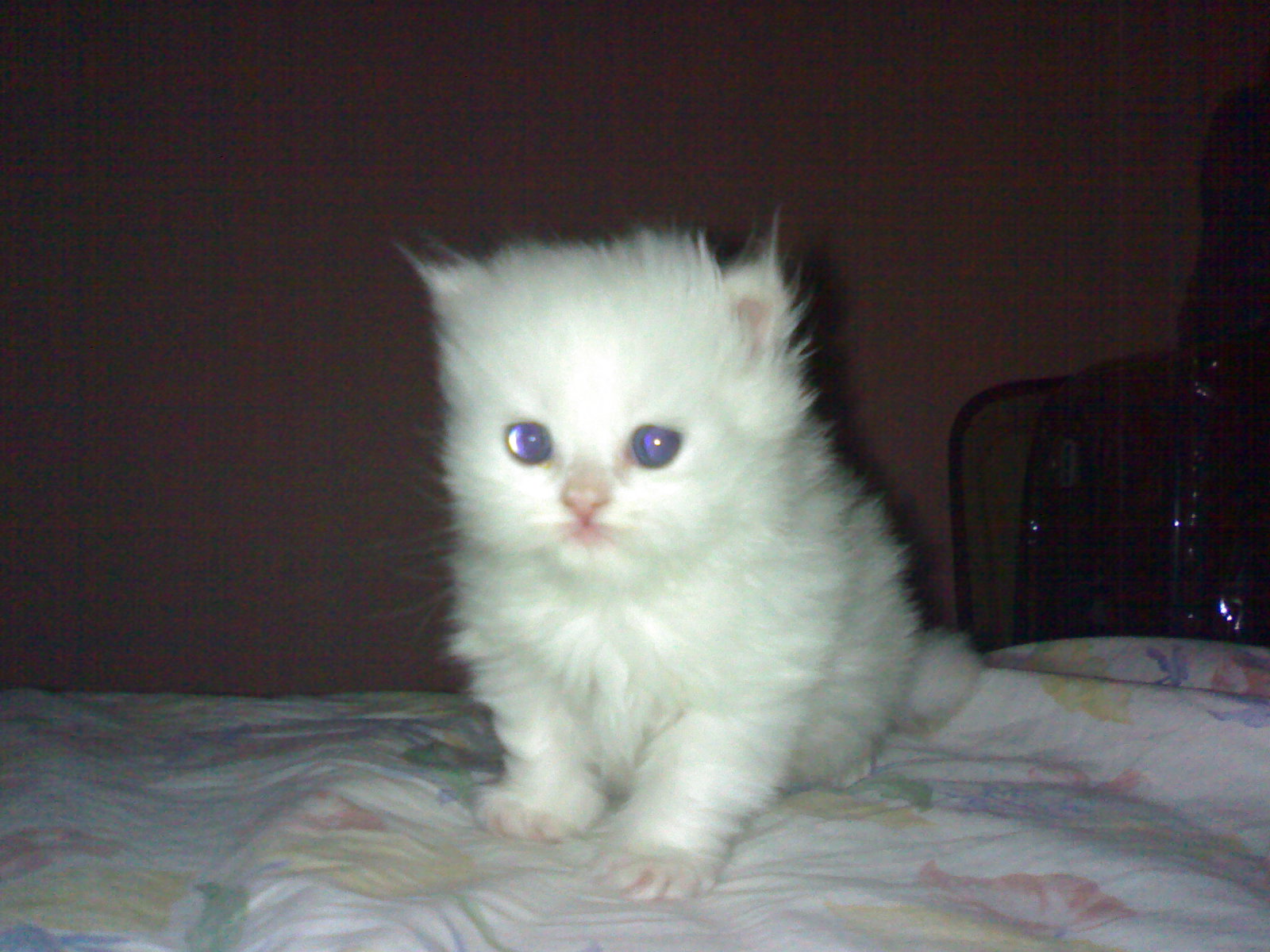 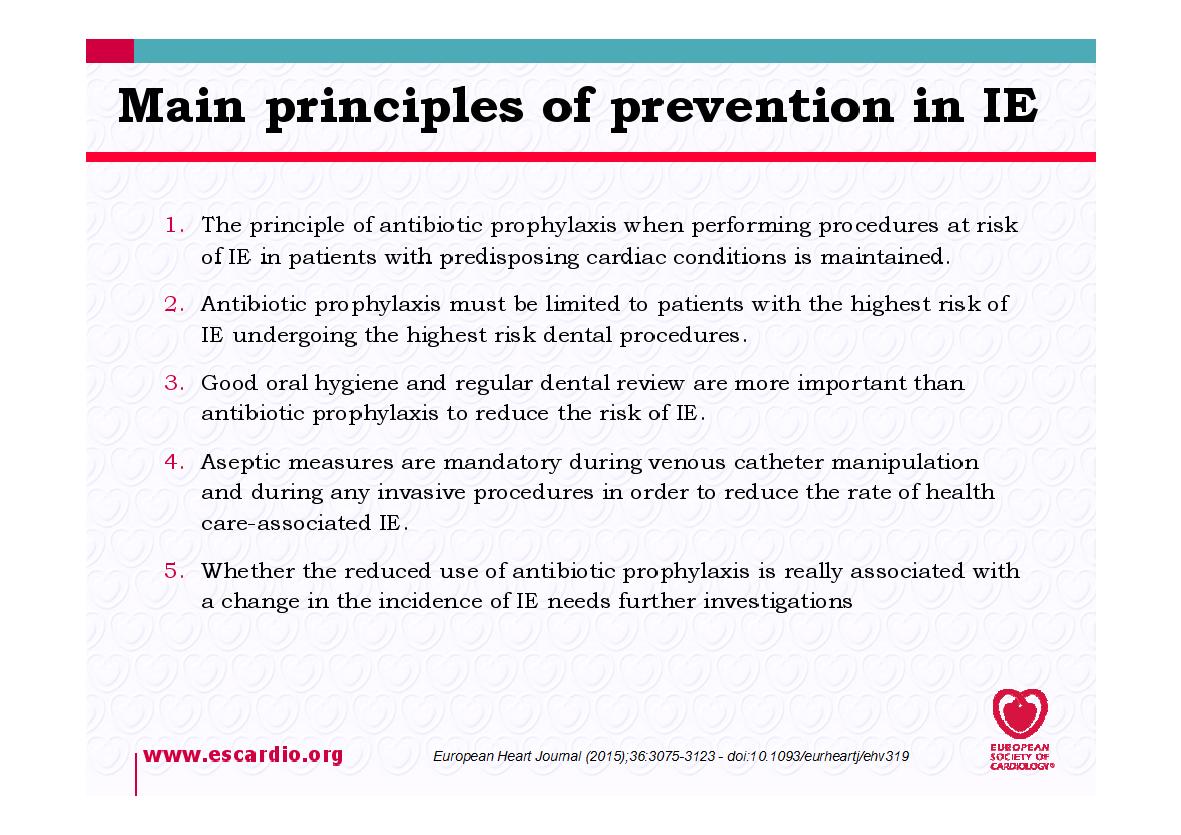 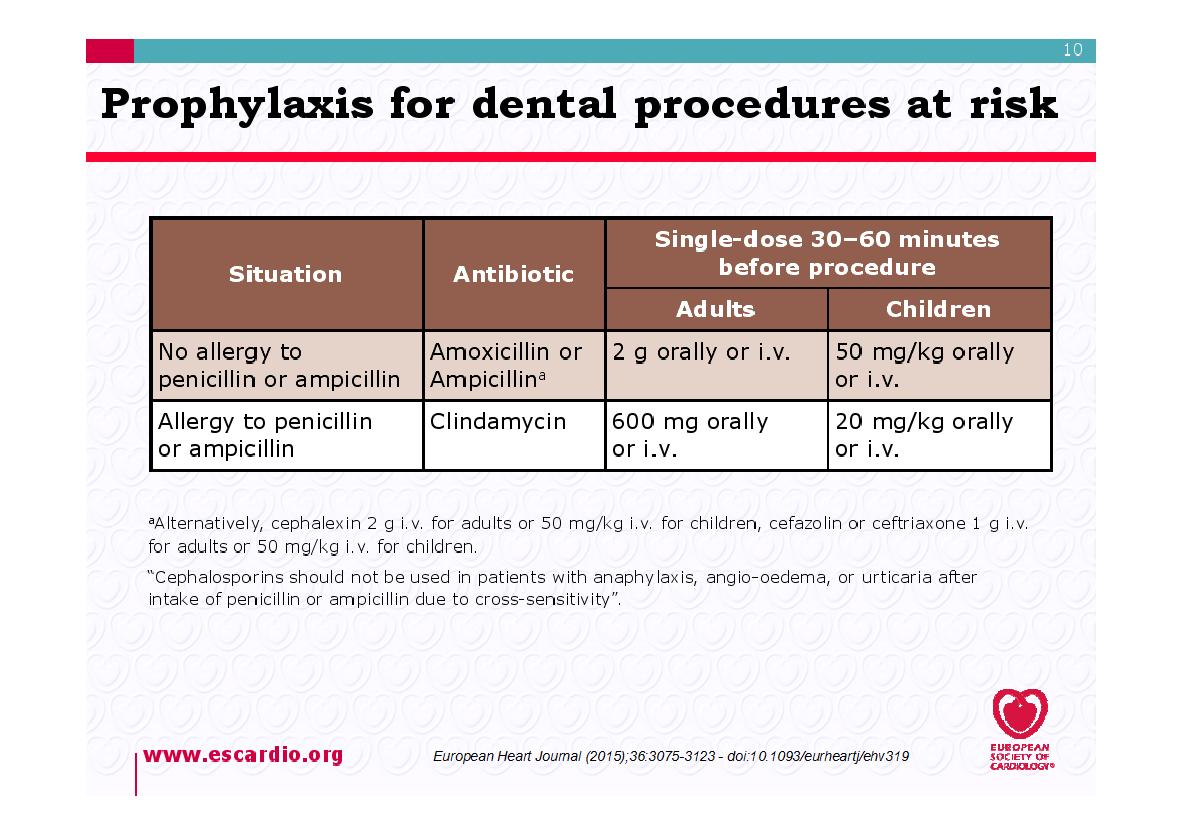 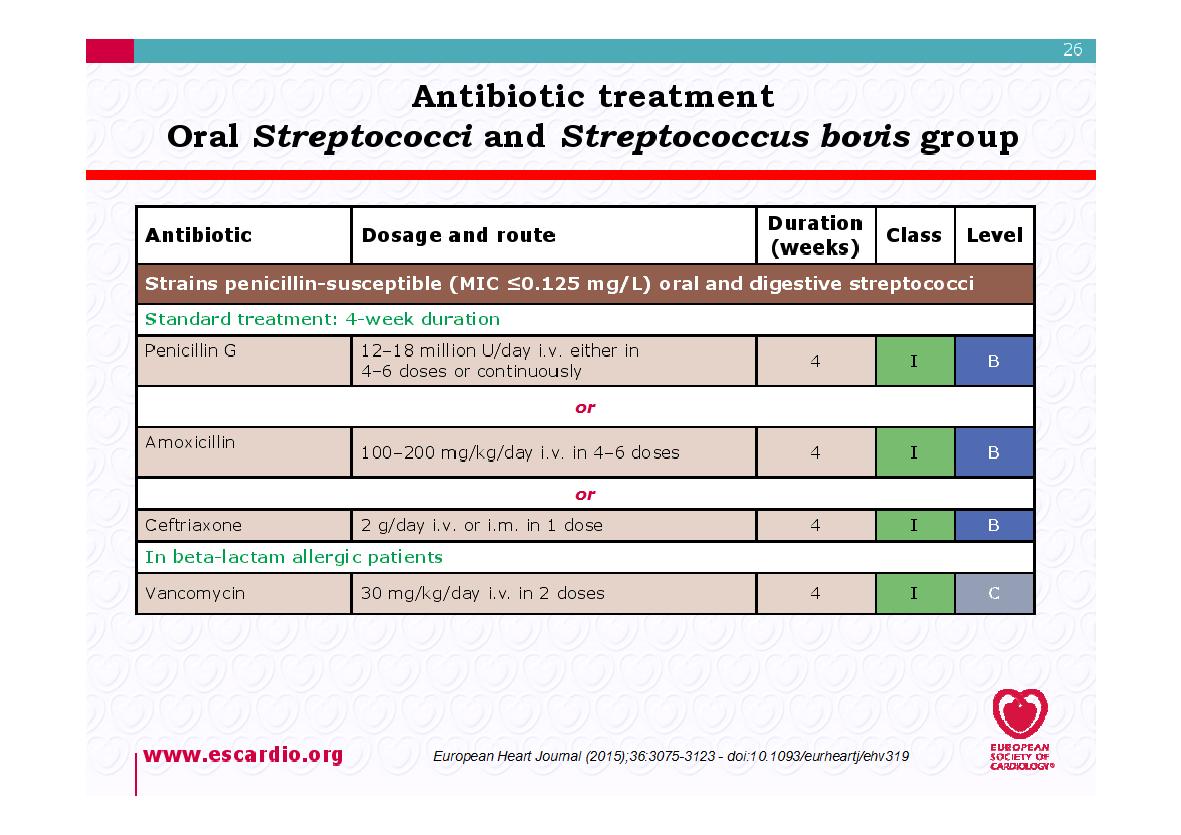 Staphylococcus
Flocloxacilline 
Or
 Vancomycine